ФОРМИРОВАНИЕ 
ПЕДАГОГИЧЕСКОЙ КОМПЕТЕНТНОСТИ РОДИТЕЛЕЙ В РАЗВИТИИ И ПОДДЕРЖКЕ ХУДОЖЕСТВЕННО-ЭСТЕТИЧЕСКИХ СПОСОБНОСТЕЙ ДЕТЕЙ В ДИСТАНЦИОННОМ РЕЖИМЕ
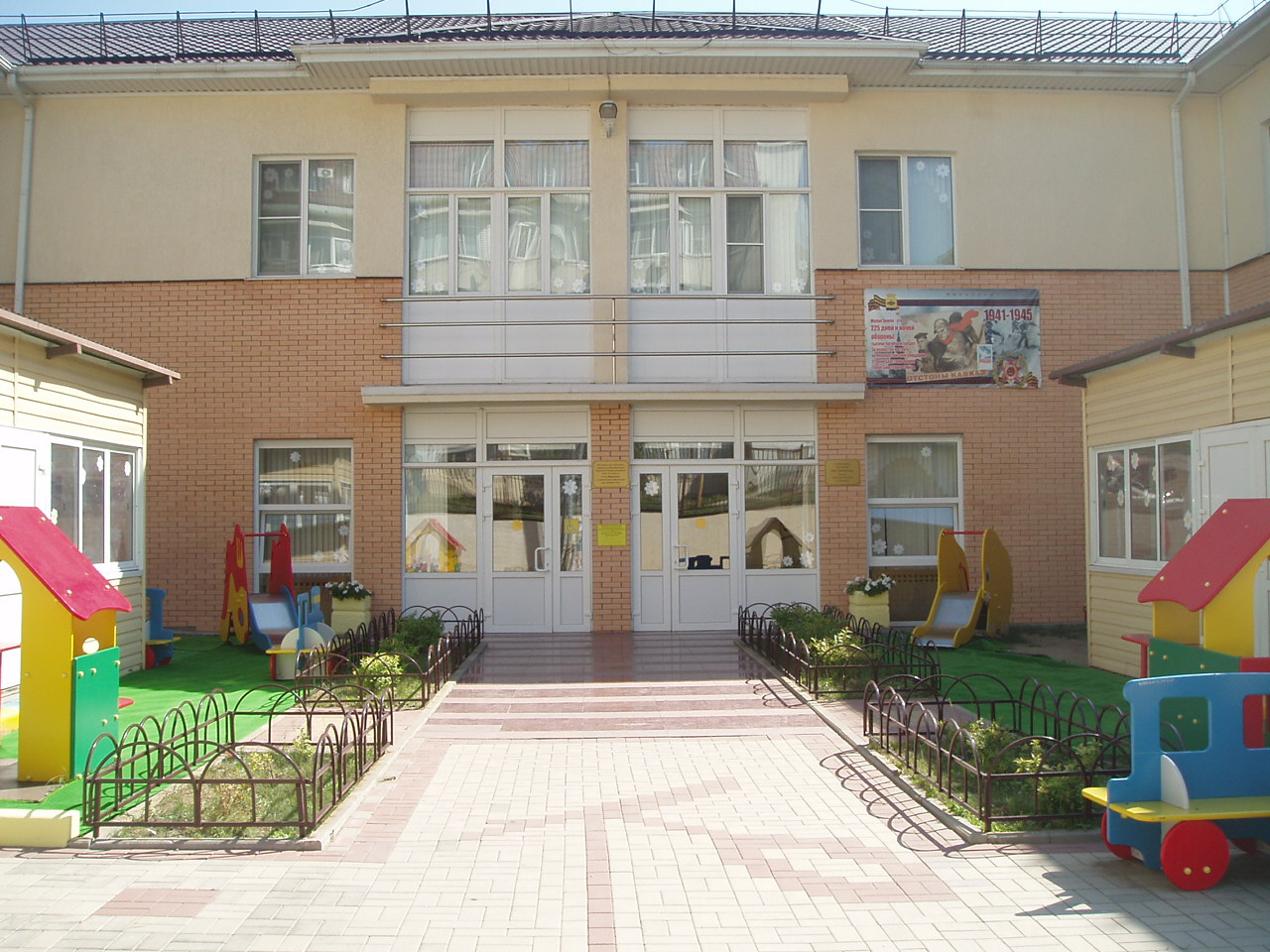 МАДОУ общеразвивающего вида 
детский сад №10 "Вишенка" 
МО город Новороссийск
Земцова Юлия Александровна
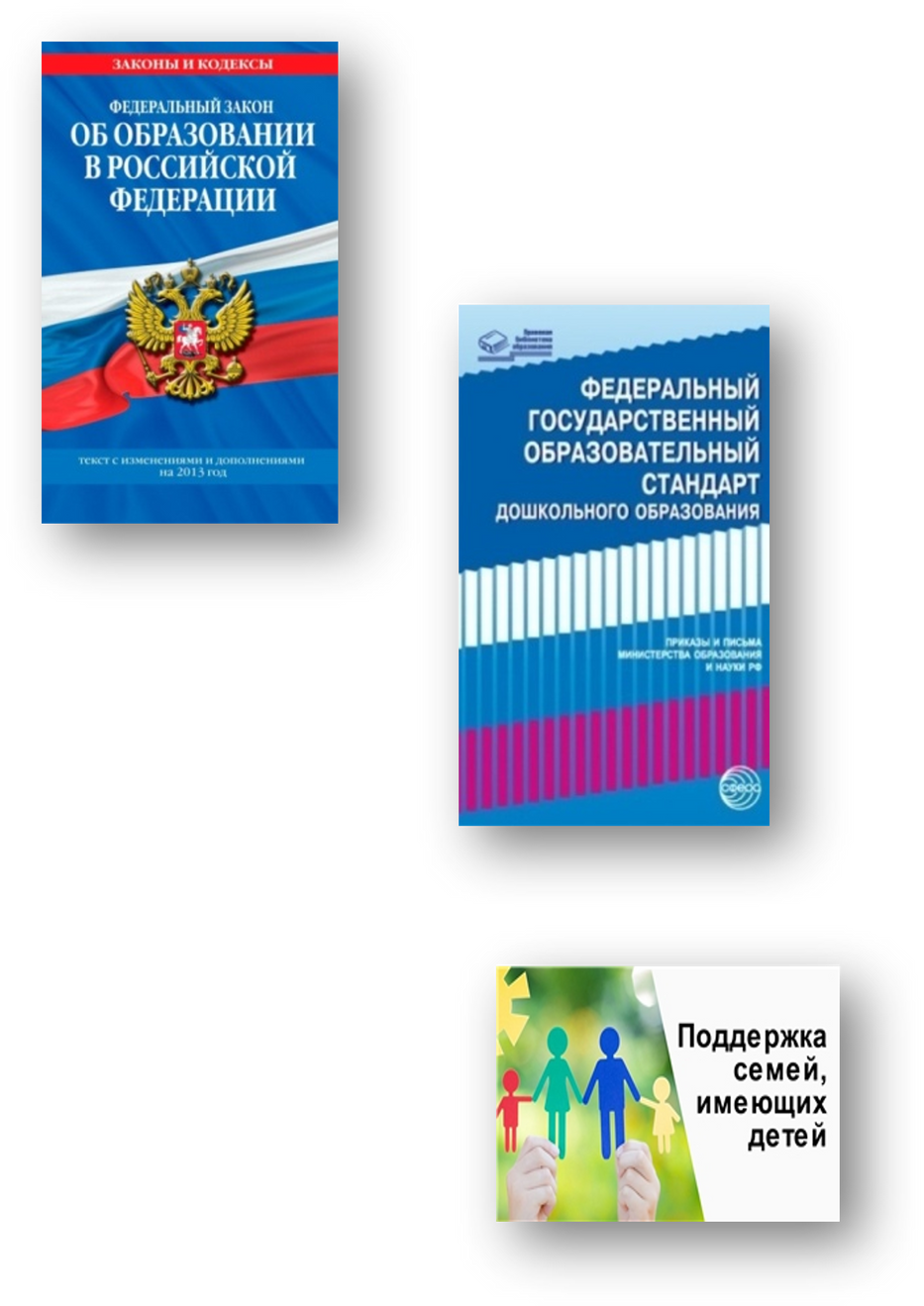 Закон «Об образовании в РФ» 
от 29.12.2012г. №273-ФЗ
ФГОС ДО приказ Министерства образования и науки Р.Ф.
 от 17.10.2013г. №1155
«Государственная программа РФ 
«Развитие образования» от 26.12.2017 г. № 1642
Приказ Минобрнауки России от 30.08.2013 г. № 1014 «Об утверждении Порядка организации и осуществления деятельности по основным общеобразовательным программам дошкольного образования»
1
2
3
4
5
"Разработка и апробация комплексной модели формирования педагогической компетентности родителей в воспитании дошкольников с признаками художественно- эстетических способностей"
Объединение усилий для успешного сопровождения детей
Поддержка педагогических возможностей родителей
Создание атмосферы взаимопонимания
Участие родителей в развитии и поддержке детей
Повышение педагогической компетентности родителей
Потенциальные
клиенты
РОДИТЕЛИ
(ЗАКОННЫЕ 
ПРЕДСТАВИТЕЛИ)
ДЕТИ
От координатора продаж и мероприятий
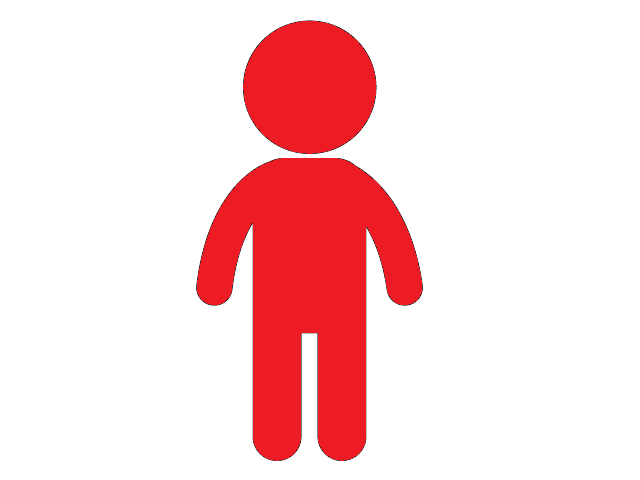 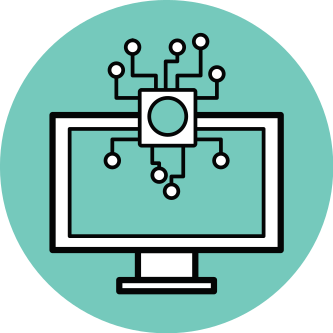 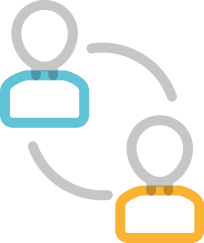 ПЕДАГОГИЧЕСКИЕ 
РАБОТНИКИ
ДИСТАНЦИОННЫЕ ФОРМЫ РАБОТЫ
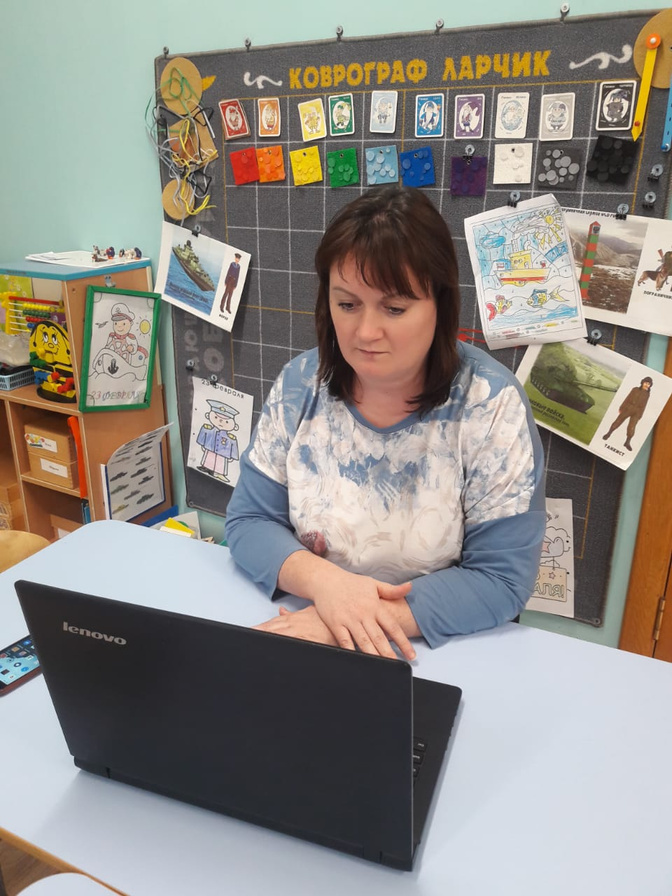 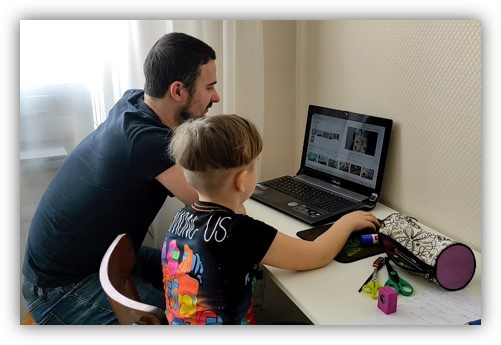 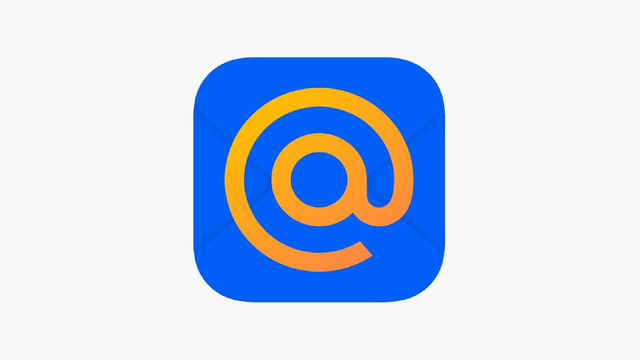 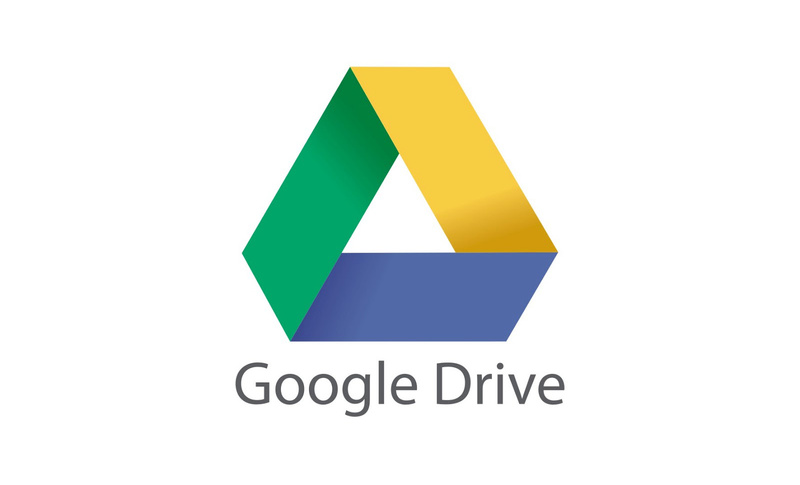 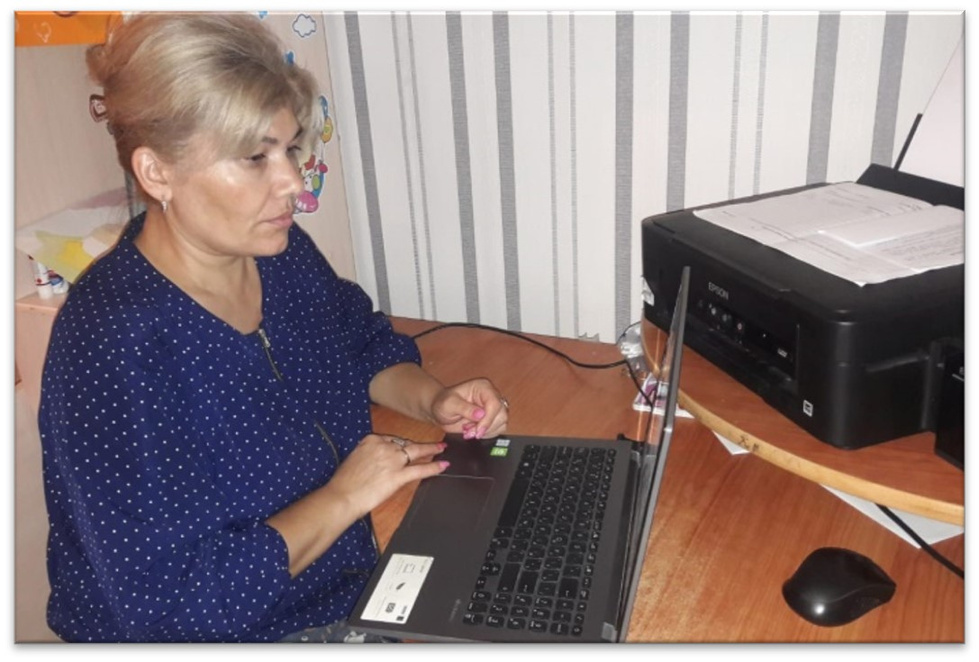 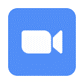 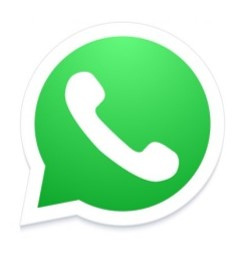 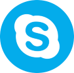 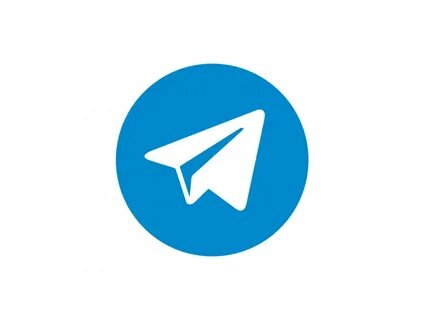 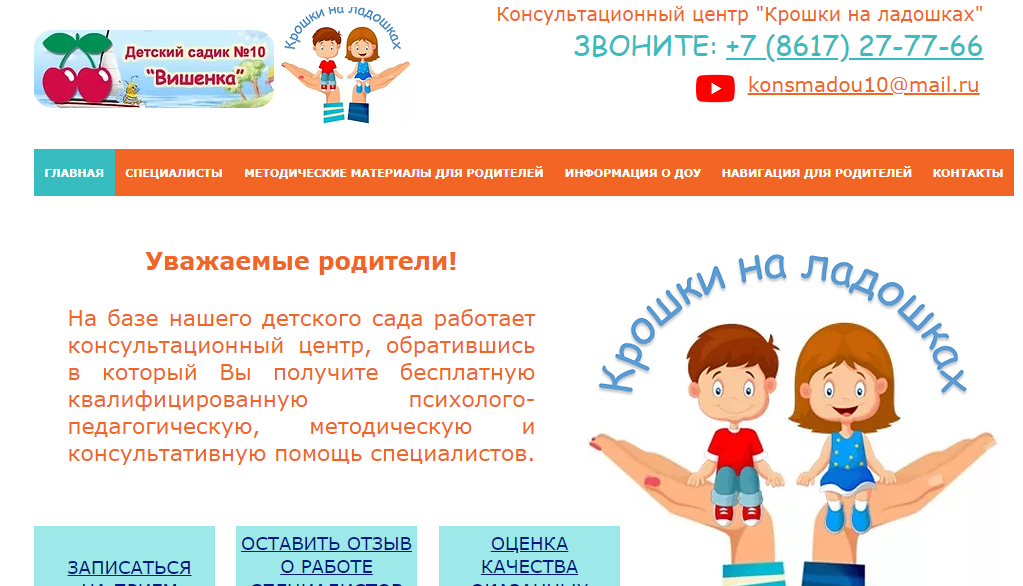 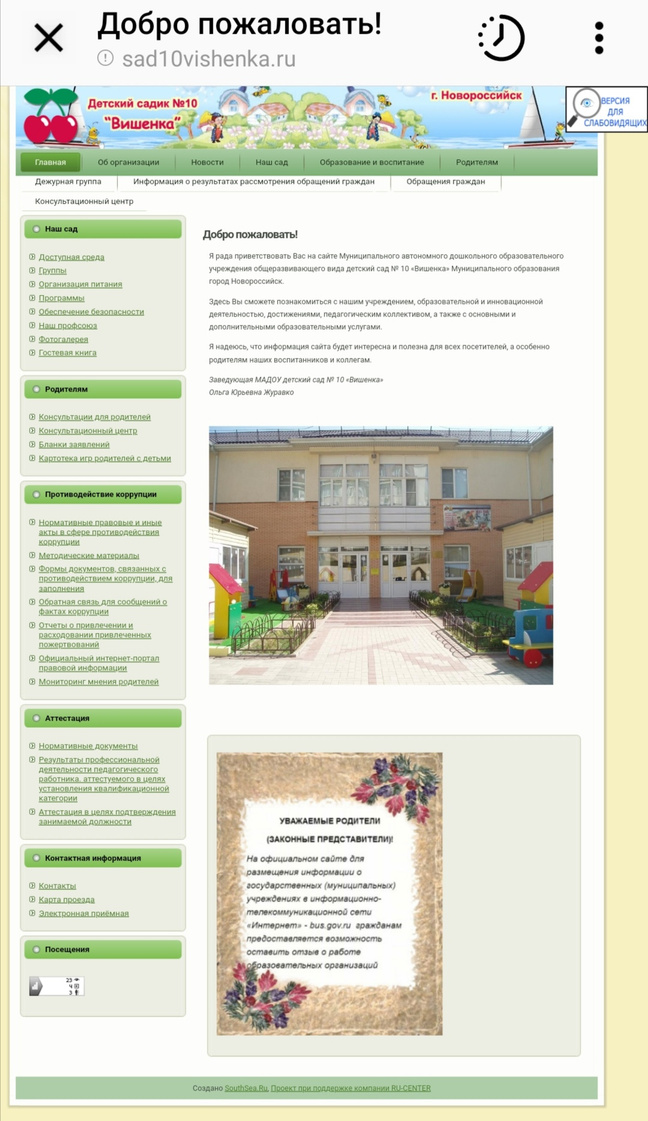 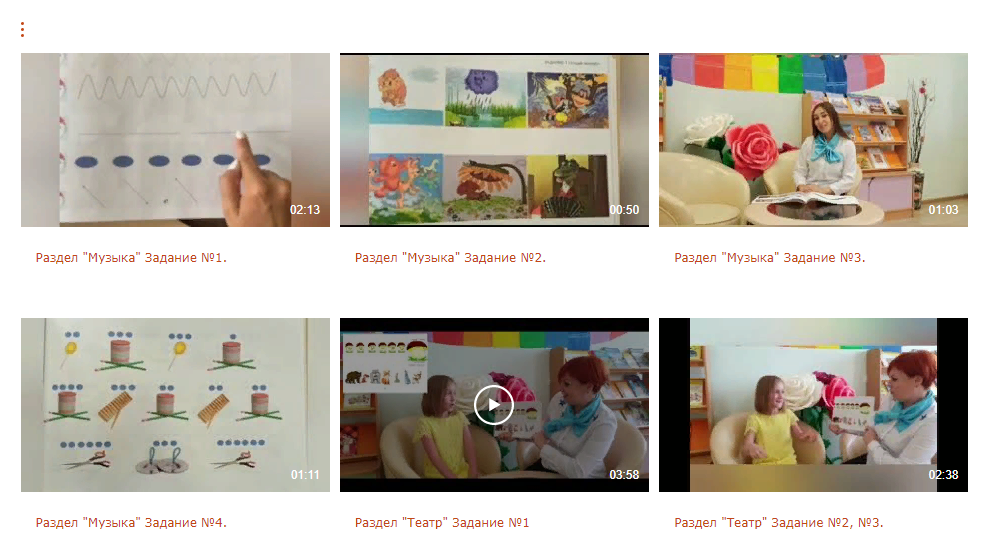 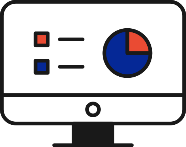 http://sad10vishenka.ru
https://njusjunja.wixsite.com/konsmadou10/специалисты
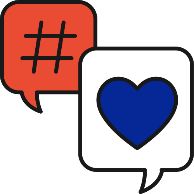 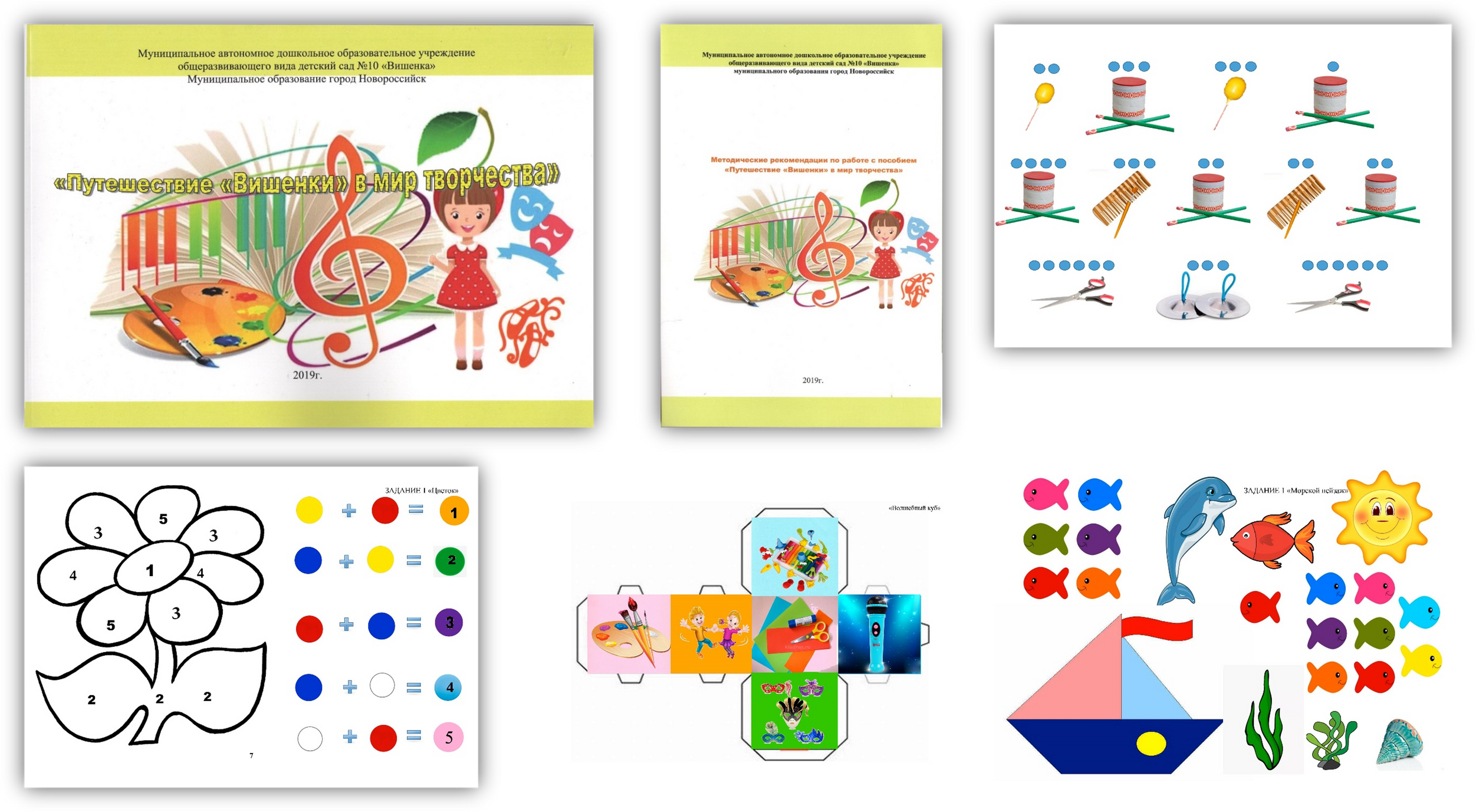 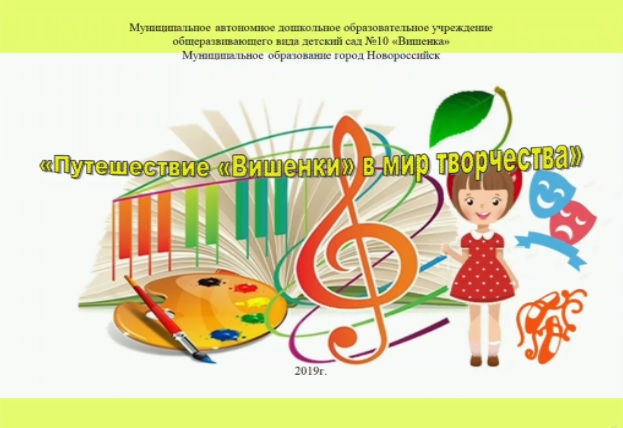 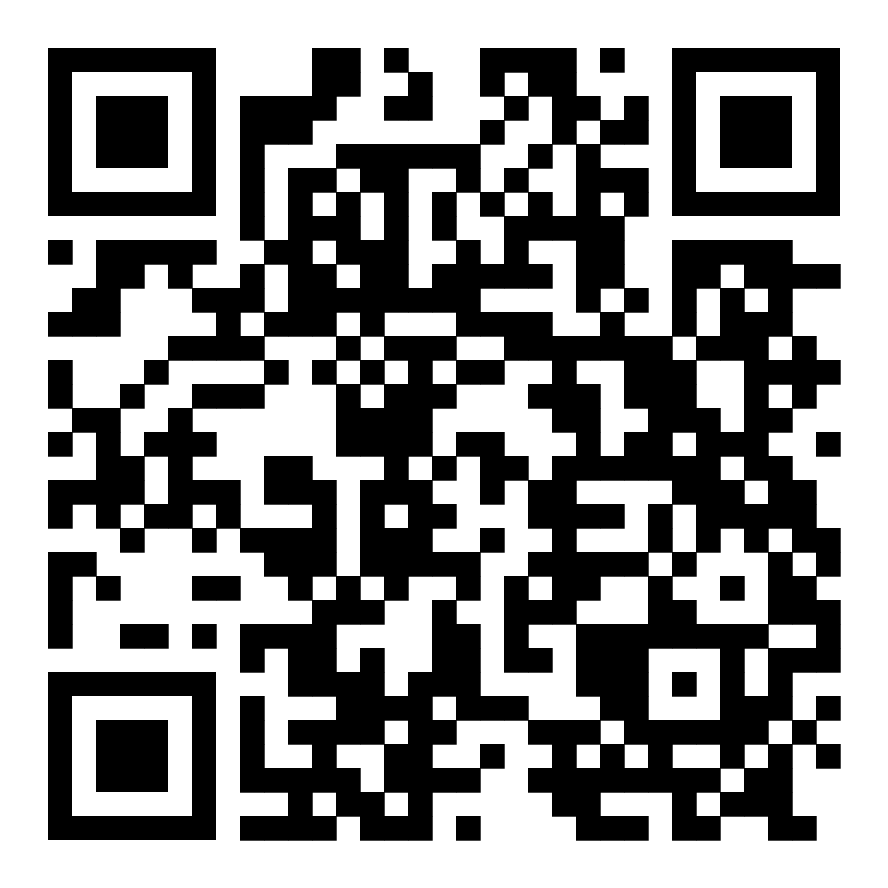 Ознакомится с видео- роликом можно сканировав QR-код
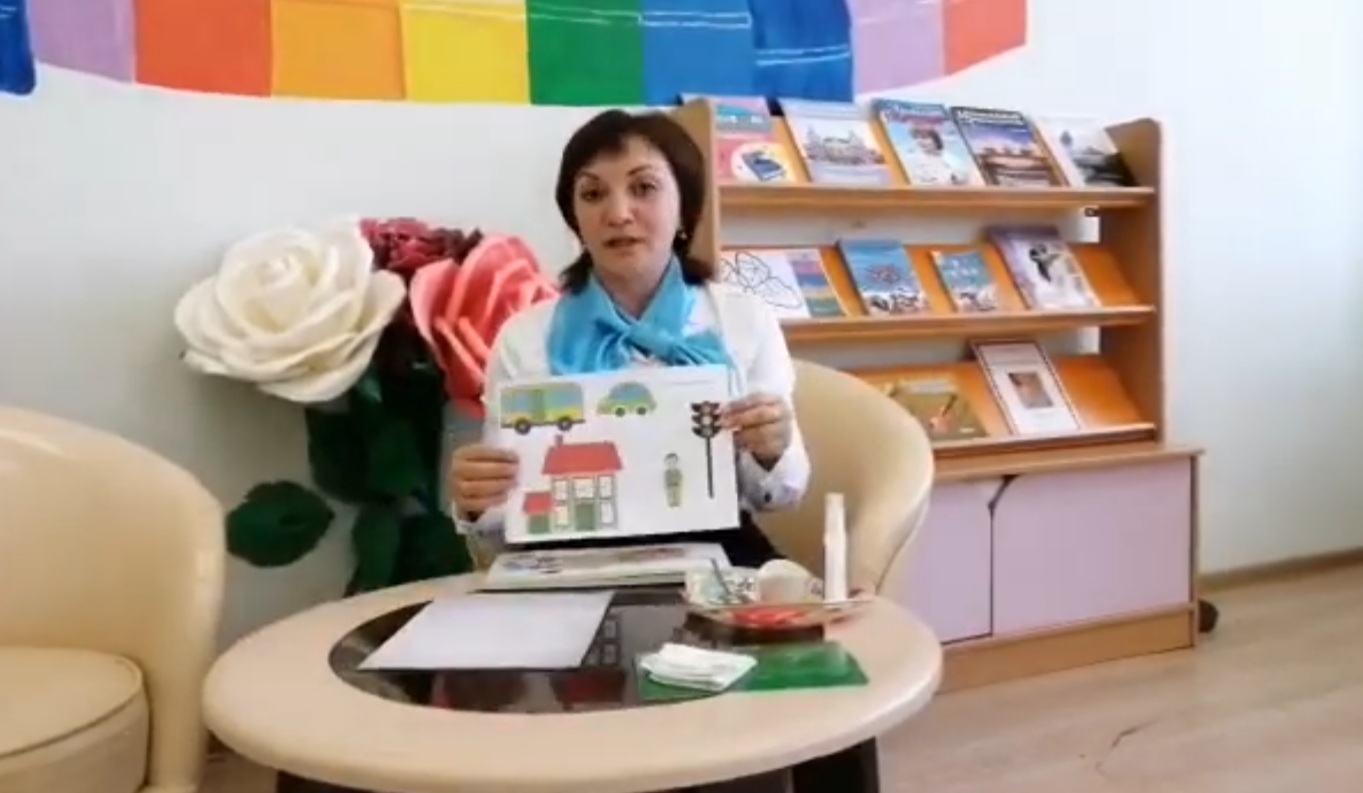 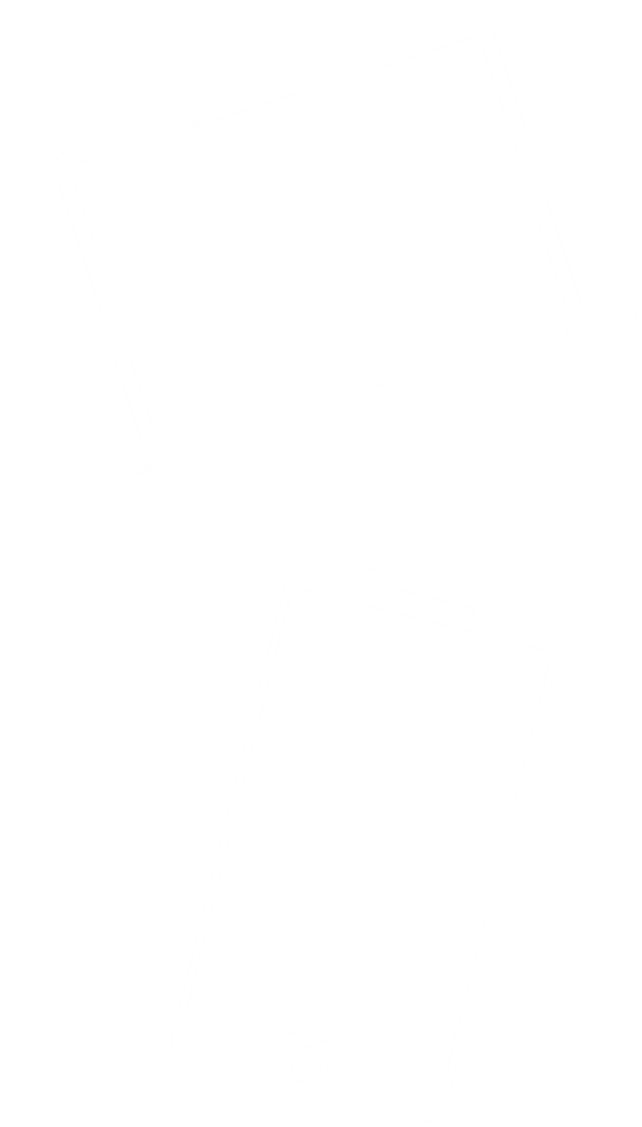 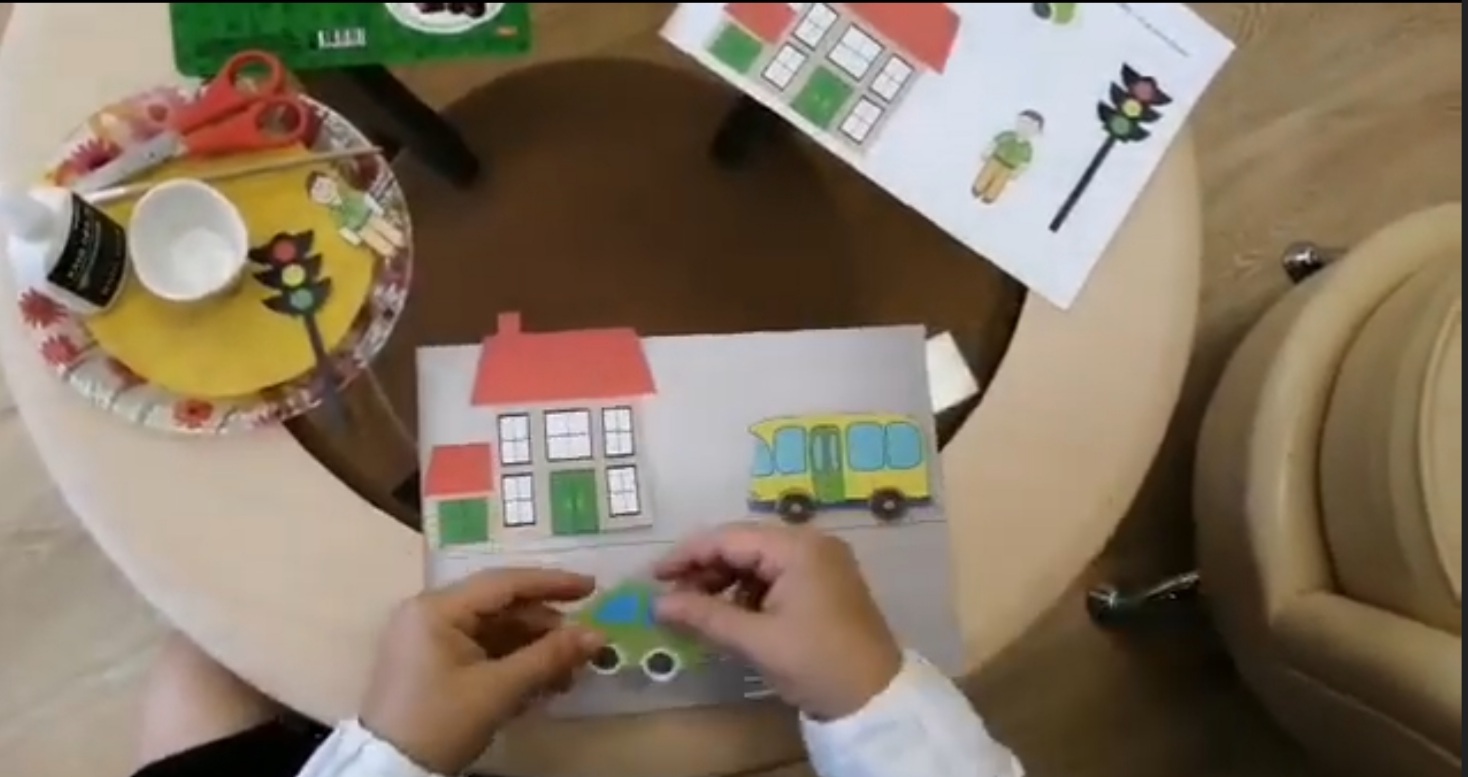 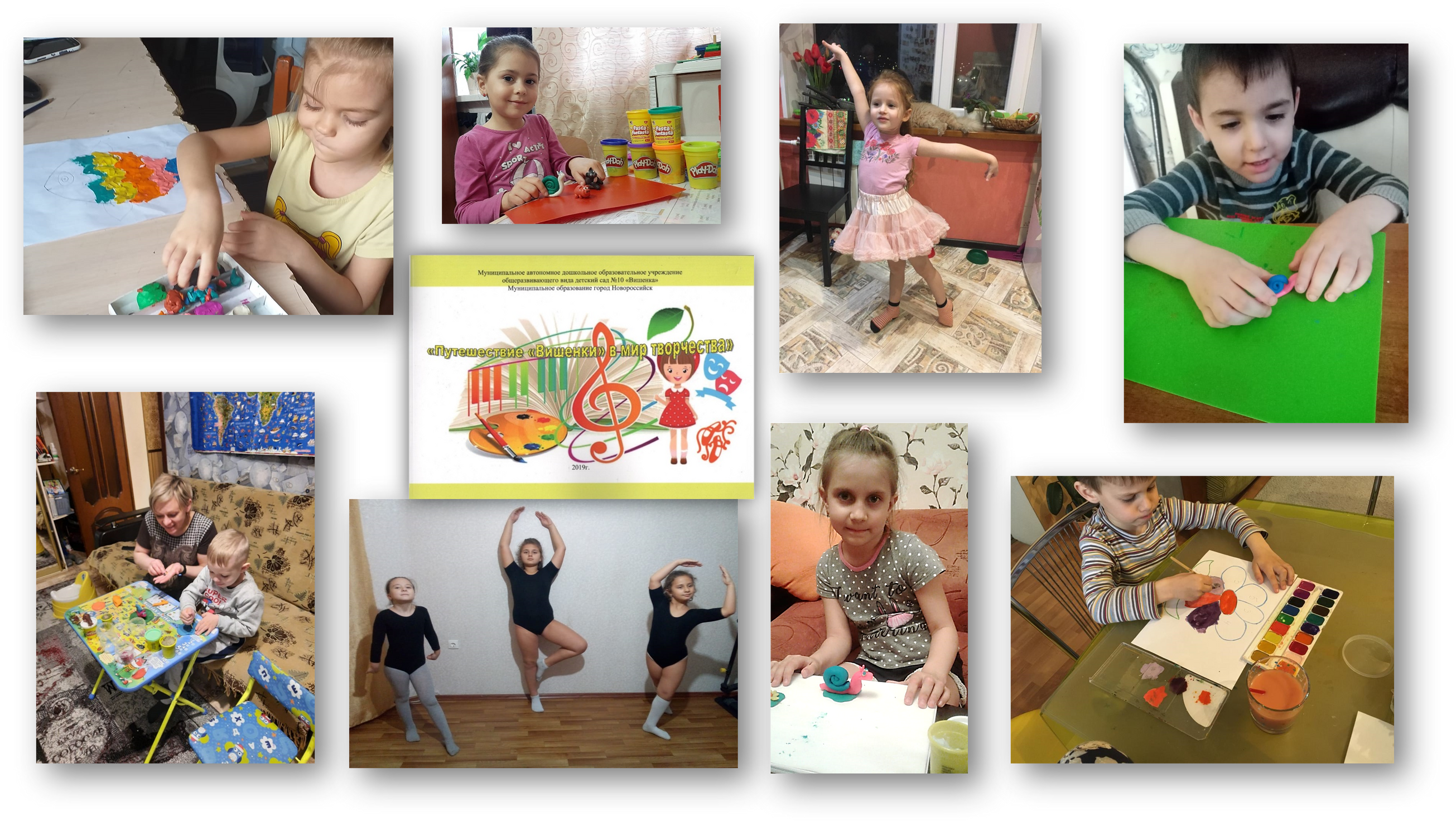 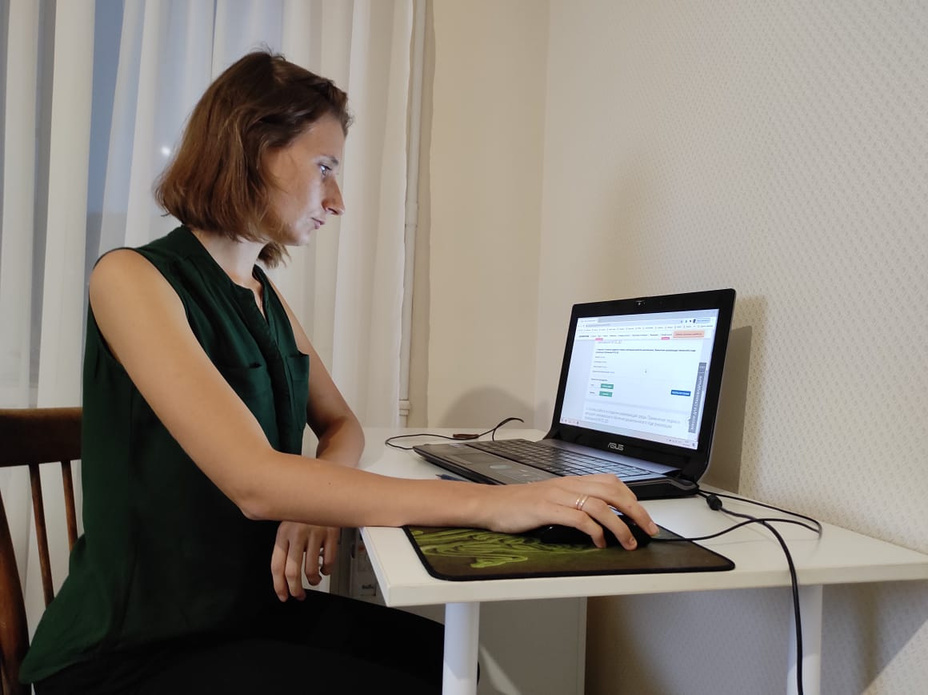 Вовлечение родителей в образовательный процесс
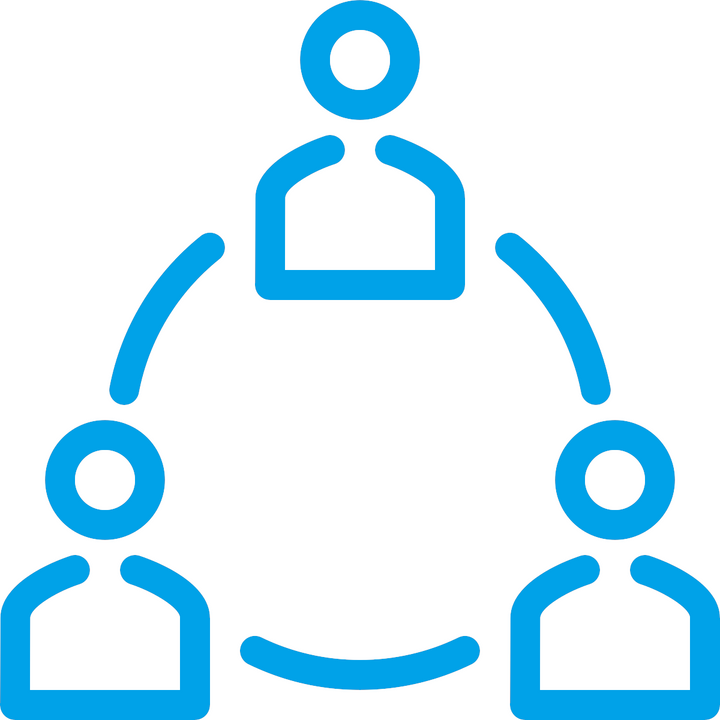 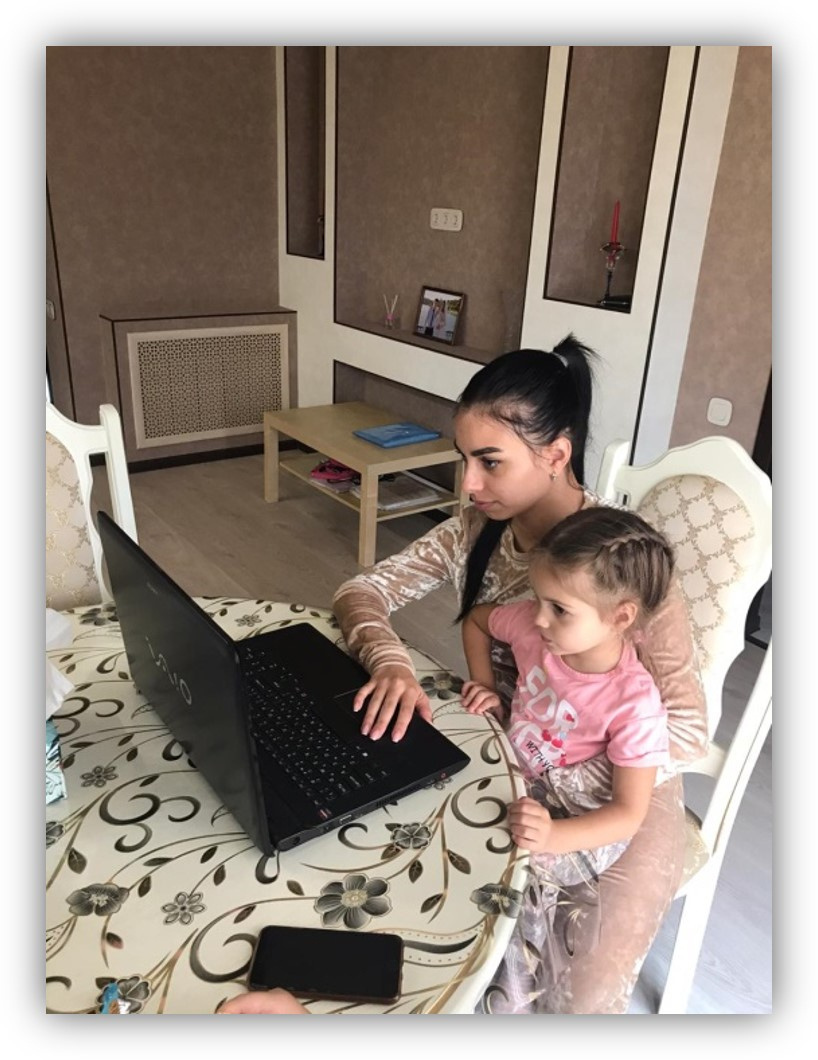 Повышение педагогической компетентности
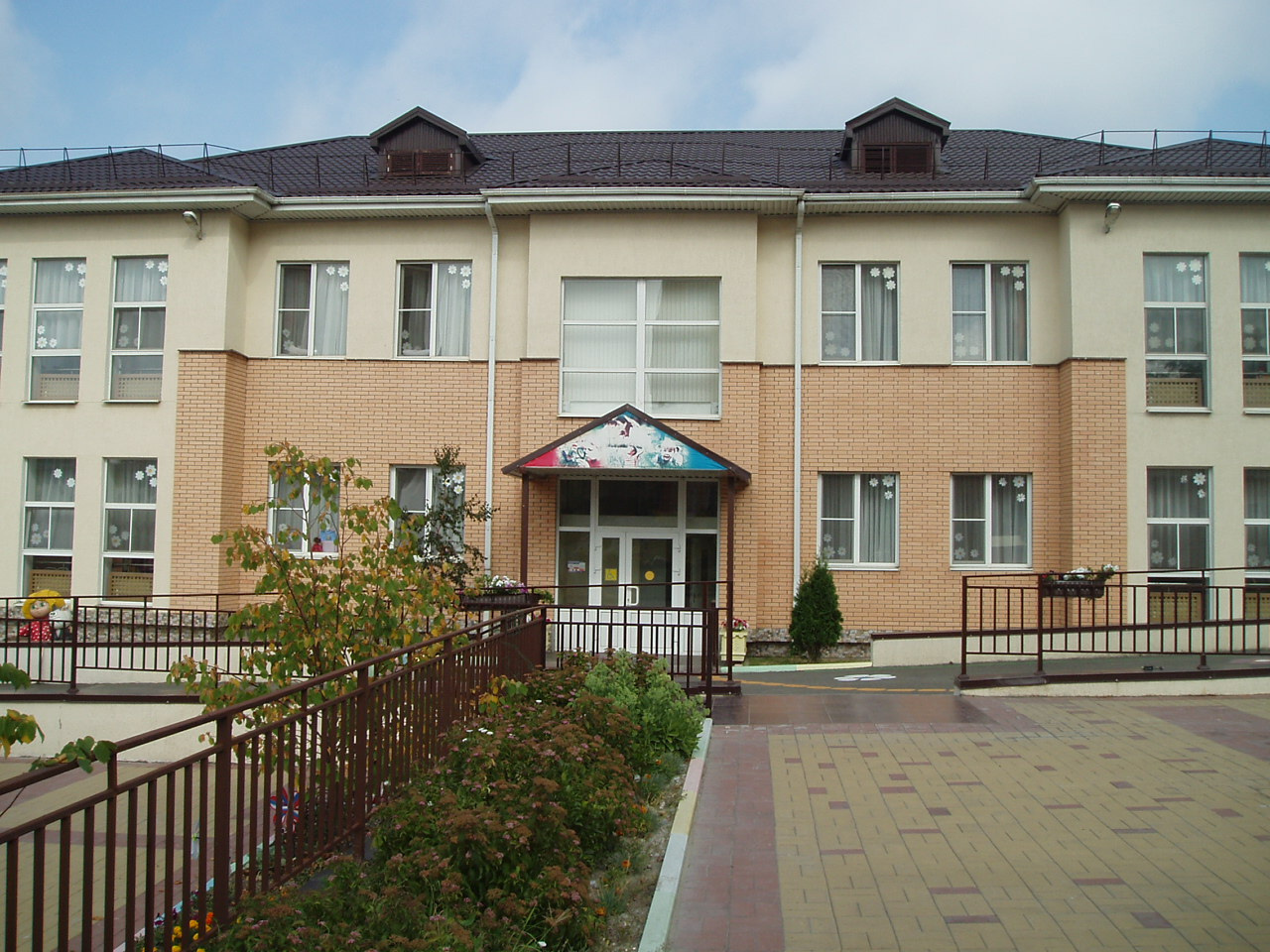 Спасибо за внимание!